BÀI 10. DỰ ÁN: GIA CÔNG CHI TIẾT BẰNG DỤNG CỤ CẦM TAY
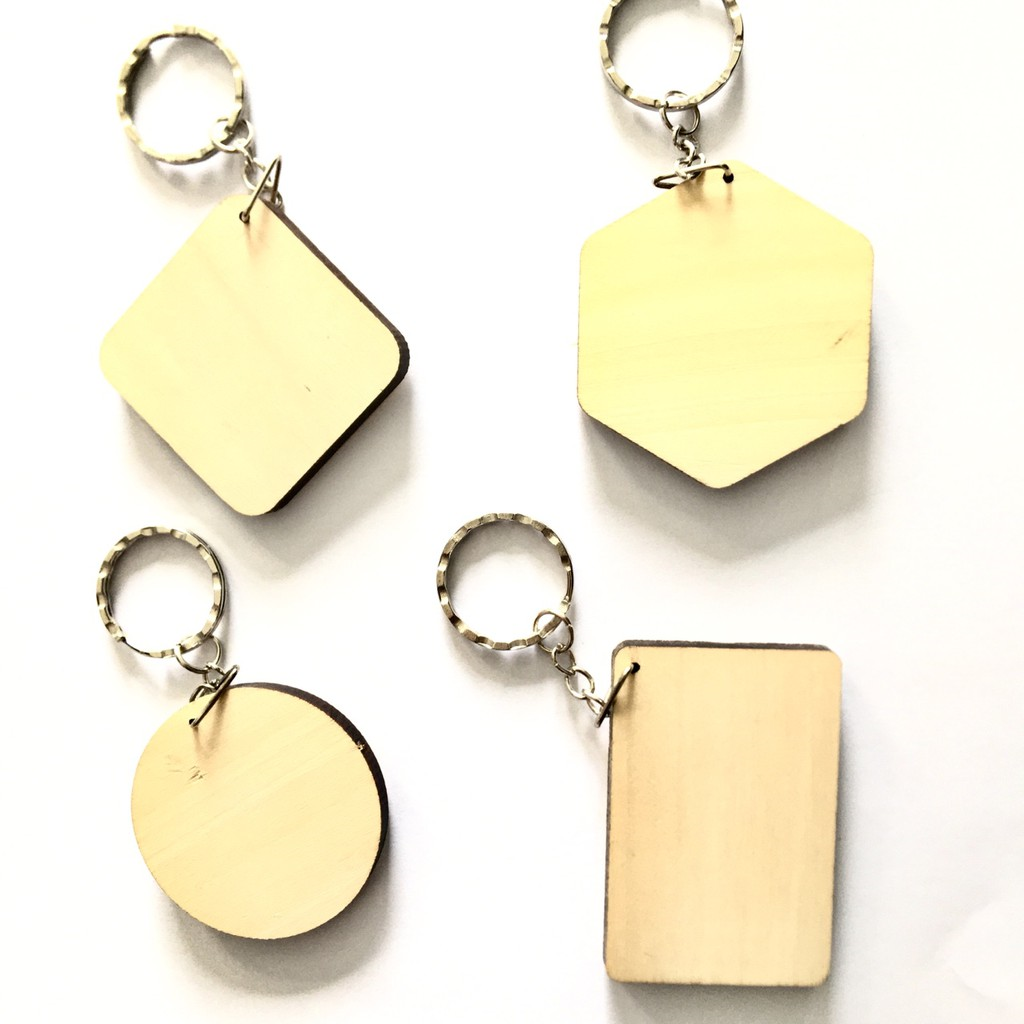 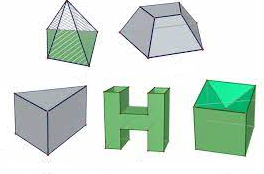 Bạn Mai có một chiếc khóa phòng ngủ của bạn ấy. Để giữ cho chiếc khóa đó không bị mất khi sử dụng thì cần phụ kiện nào đi kèm?
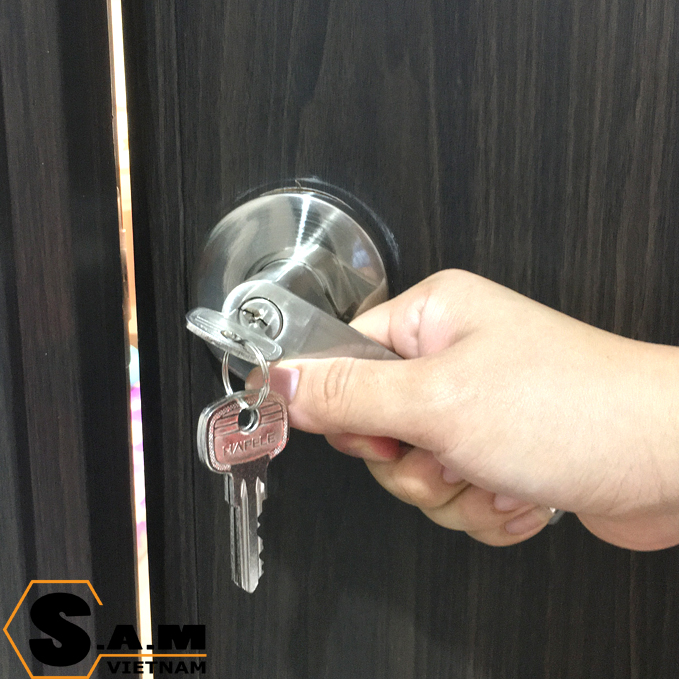 Bạn Mai có một chiếc khóa phòng ngủ của bạn ấy. Để giữ cho chiếc khóa đó không bị mất khi sử dụng thì cần phụ kiện nào đi kèm?
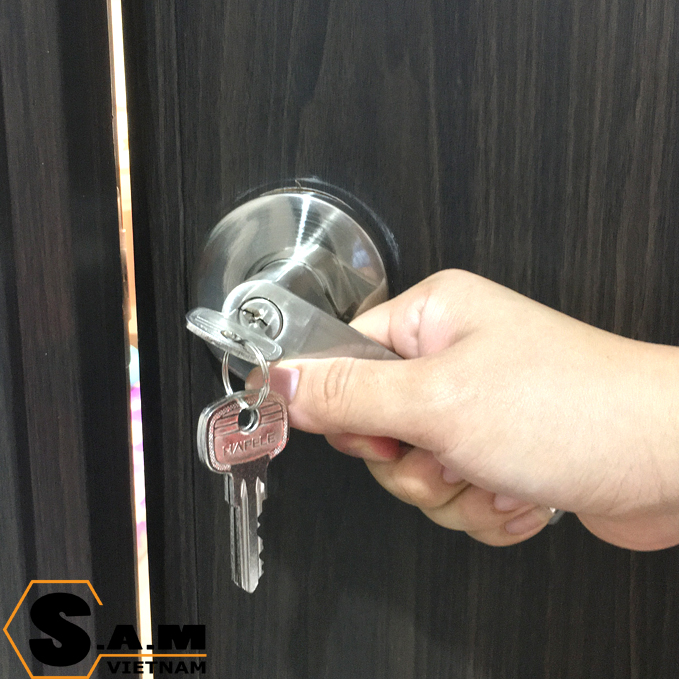 Thiết kế móc khóa phù hợp với sở thích cá nhân.
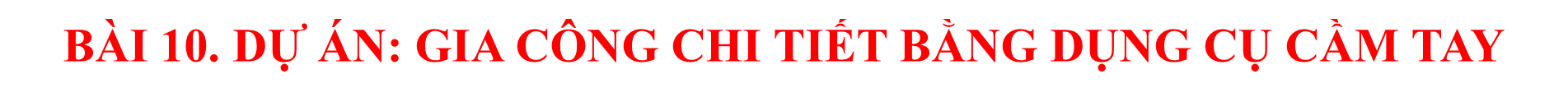 I.Nhiệm vụ
- Thiết kế được một chiếc móc chìa khóa thỏa mãn các yêu cầu đã cho
- Yêu cầu của dự án
+ Móc khóa có kích thước phù hợp
+ Hình dạng của móc khóa có tính sáng tạo và hình dạng độc đáo
+ Móc khóa có độ nhẵn và tính thẩm mỹ.
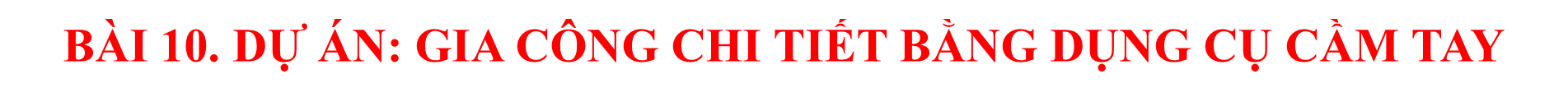 Tiêu chí đánh giá
Sản phẩm của dự án đánh giá theo tiêu chí
Xây dựng dự án qua tiến trình sau
1.Thiết kế hình sạng móc khóa trên giấy
2.Vạch dấu phôi theo bản vẽ thiết kế
3.Gia công móc khóa theo đường vạch dấu bằng dụng cụ cơ khí
4. Dũa cạnh sắc và hoàn thiện sản phẩm
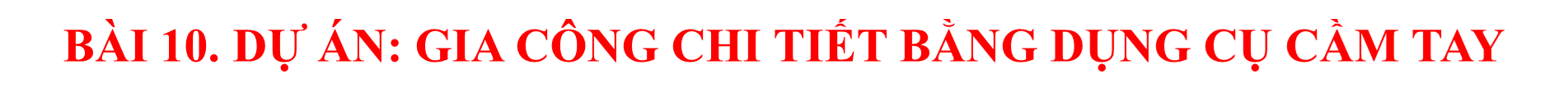 II. Kế hoạch thực hiện nhiệm vụ dự án
- Công việc cần làm
- Thời gian thực hiện
- Người thực hiện
- Vật liệu và dụng cụ thực hiện
- Địa điểm thực hiện
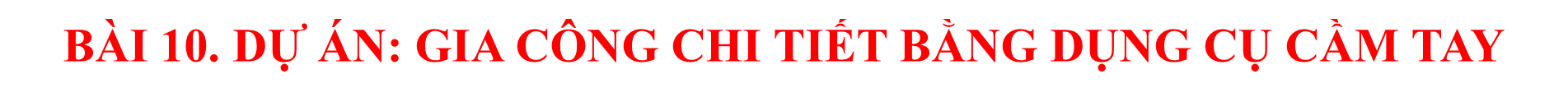 Tiêu chí đánh giá
Sản phẩm của dự án đánh giá theo tiêu chí